Лечимся, играя
Оздоровление детей нетрадиционными методами
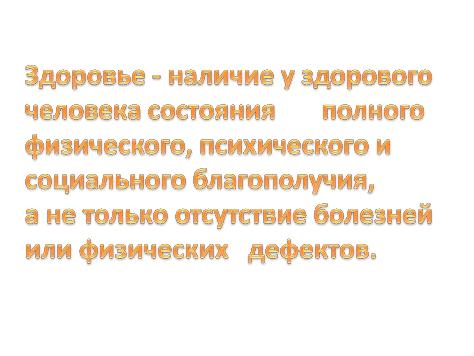 оздоровительные технологии
Игротренинг
Детская йога
Дыхательная гимнастика
Игровой  массаж  
Пальчиковая гимнастика
Закаливание
Профилактика осанки
Виды деятельности
Утренняя гимнастика;
Физкультурные занятия;
Физкультминутки;
Динамический час;
Свободная деятельность;
Прогулка;
Физкультурные досуги.
Главная цель здоровьесберегающих технологий – правильное, последовательное и гармоничное обучение детей, без ущерба для их здоровья.
Цель: обеспечить воспитанникам возможность сохранения здоровья за период нахождения в Центре , сформировать у них необходимые знания, умения, навыки по здоровому образу жизни, сформировать у родителей (законных представителей), педагогов, воспитанников ответственность в деле сохранения собственного здоровья
Задачи :
Оздоровительные: 
охрана и укрепление физического и психического здоровья детей; 
совершенствование функций организма, повышение его защитных свойств и устойчивости к заболеваниям средствами движения, дыхательной гимнастики, массажа, йоги, закаливания; 
формирование правильной осанки, гигиенических навыков.
Образовательные : 
формирование жизненно необходимых двигательных умений и навыков ребенка в соответствии с его индивидуальными особенностями; 
создание условий для реализации потребности детей в двигательной активности; 
выявление интересов, склонностей и способностей детей в двигательной деятельности и реализация их через систему спортивно-оздоровительной работы.
Воспитательные : 
воспитание потребности в здоровом образе жизни; выработка привычки к соблюдению режима, потребность в физических упражнениях и играх; 
расширение кругозора, уточнение представлений об окружающем мире, уважительное отношение к культуре родной страны, создание положительной основы для воспитания патриотических чувств. 
воспитание физических качеств, необходимых для полноценного развития личности
Ожидаемый результат: 
Снижение уровня заболеваемости. 
Повышение уровня физической подготовленности. 
Сформированность осознанной потребности в ведении здорового образа жизни.
Дыхательная гимнастикапомогает:
. очистить слизистую оболочку дыхательных путей, укрепить дыхательную мускулатуру, улучшить самочувствие ребёнка. При помощи правильного дыхания можно избежать многих заболеваний.
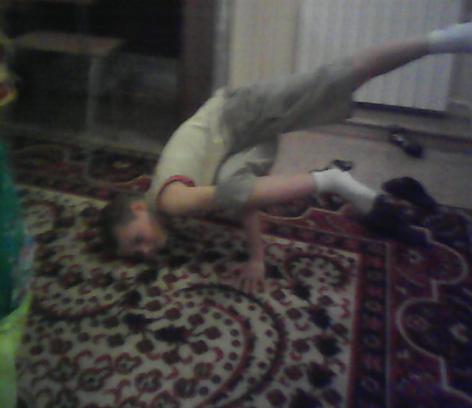 Асаны хатха – йоги
развивают дыхательную мускулатуру, укрепляют внутренние органы, улучшают лимфо- и кровообращение в лёгких
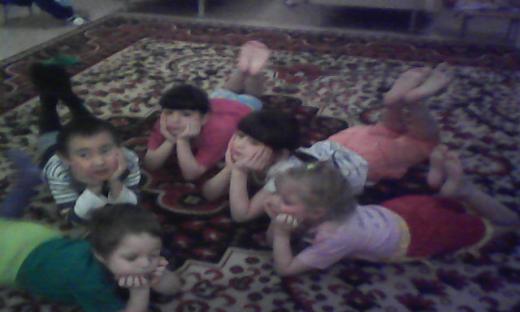 Игровой массаж
способствует снятию эмоционального напряжения, телесных зажимов, преодолению тактильных барьеров.
Пальчиковая гимнастика
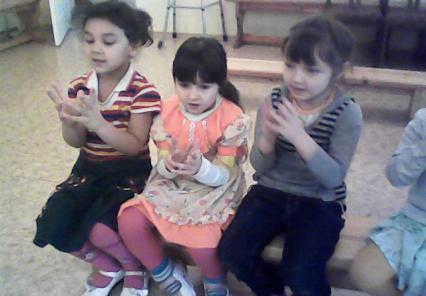 . существует тесная связь между координацией мелкой моторики рук, речью и общим физическим развитием детей .Во время пальчиковых игр желательно, чтобы дети не только работали пальчиками, но и проговаривали слова игры. Это развивает речь и слуховую память.
Профилактика осанки  и плоскостопия
Упражнения  на поддержание свода
стопы;
коррегирующая гимнастика на 
укрепление мышц спины и брюшного пресса.;
, самомассаж;
 Контроль за осанкой ребенка в течение всего дня
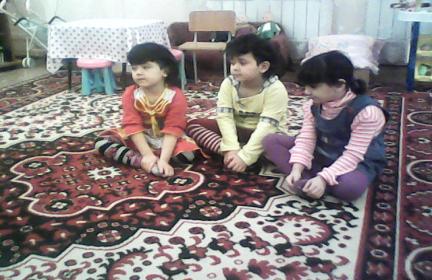 закаливание
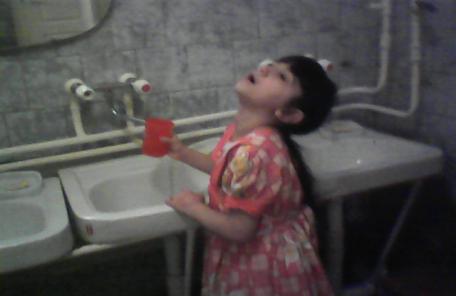 Полоскание горла прохладной водой;
Босохождение;
Обширное умывание;
Воздушные ванны
Динамический час
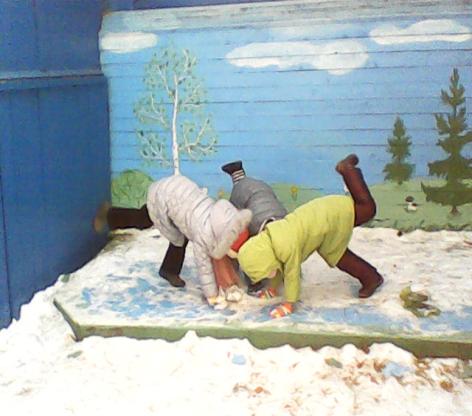 Бодрящая гимнастика после сна;
игры-эстафеты;
сюжетные двигательные задания;
подвижные игры с разной интенсивностью;
командные спортивные игры;
самостоятельные занятия детей
Бодрящая гимнастика после дневного сна
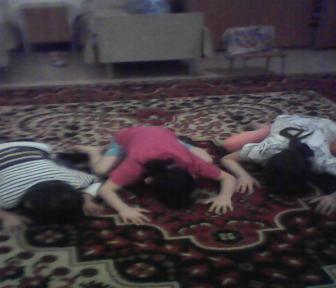 разминка в постели;
О.Р.У.;
подвижные игры и танцевальные движения;
релаксационные упражнения.
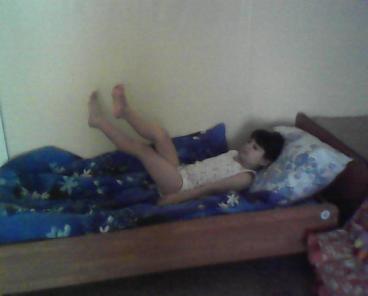 Физкультурные развлечения
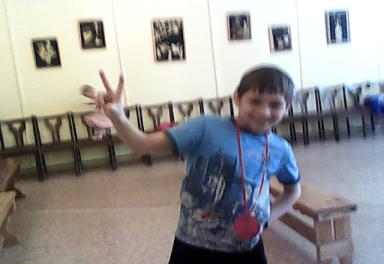 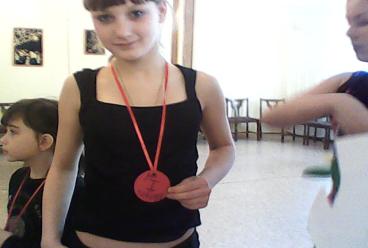 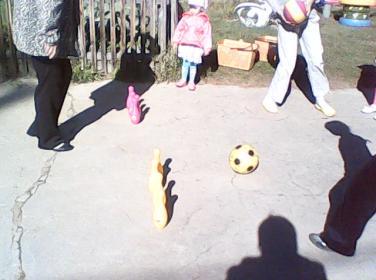 Работа с родителями
Консультации :
«Игры, которые лечат»
«Комплекс игрового самомассажа
 для детей и родителей»
«Веселая йога для дошкольников»
«Профилактика плоскостопия»
Стенд с фотографиями «Лечимся, играя»